III SZKOLNY TURNIEJ WIEDZY O JANIE PAWLE II
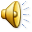 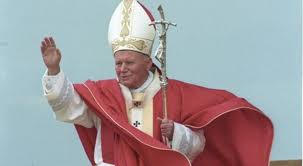 PRZECZYTAJ DOKŁADNIE PYTANIE I WYBIERZ PRAWIDŁOWĄ ODPOWIEDŹza każdą poprawną odpowiedź otrzymujesz 1 punkt
1. Karol Wojtyła urodził się:    a) w Krakowie;    b) w Wadowicach;    c) w Zakopanem;
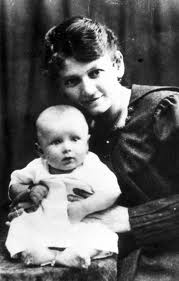 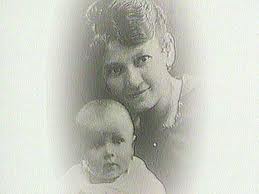 2. Data urodzenia Karola Wojtyły to:    a) 15 maja 1920 r.    b) 18 maja 1920 r.    c) 20 marca 1920 r.
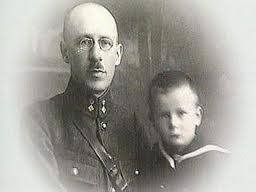 3. Rodzice Karola Wojtyły nosili imiona:    a) Anna i Jan;    b) Elżbieta i Paweł;    c) Emilia i Karol;
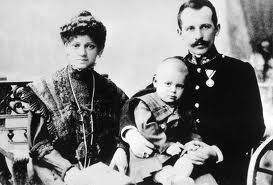 4. Na Karola Wojtyłę, kiedy był małym chłopcem, wołano:    a) Bolek    b) Lolek    c) Edmund
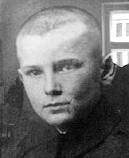 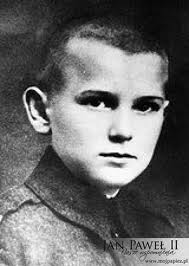 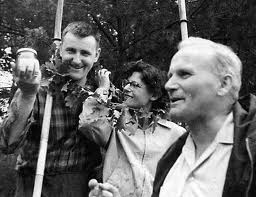 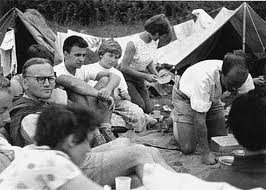 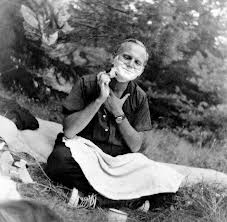 5. Jak młodzież i przyjaciele nazywali ks. Karola Wojtyłę?
   a) Karol
   b) Wujek
   c) Wojtek
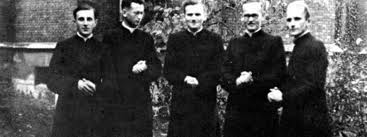 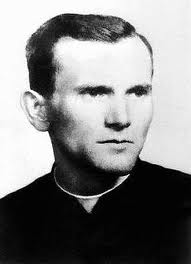 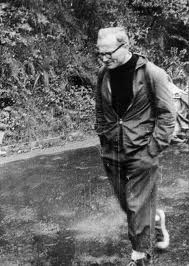 6. Karol Wojtyła otrzymał święcenia  kapłańskie:a) 26 maja 1945 r.b) 20 maja 1940 r.c) 1 listopada 1946 r.
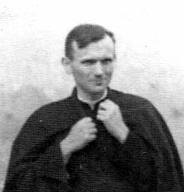 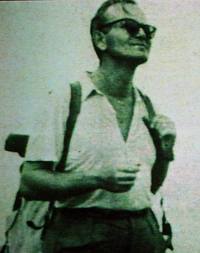 7. Pasją Karola Wojtyły było:                               a) wędrówki górskie                                       b) kolarstwo                                               c) żeglarstwo
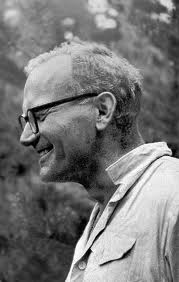 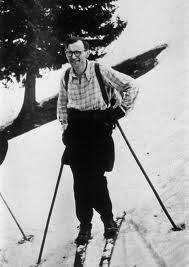 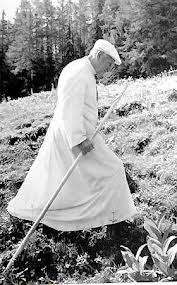 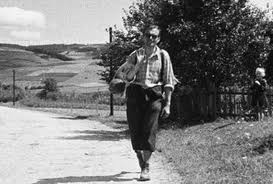 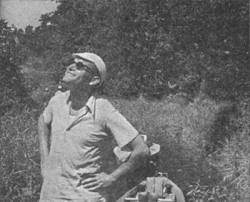 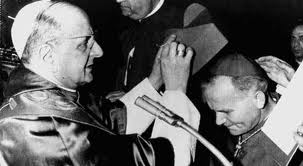 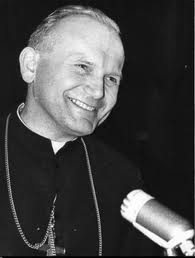 8. Arcybiskup Karol Wojtyła nominację na kardynała otrzymał:    a) w 1965 r.    b) w 1968 r.    c) w 1972 r.
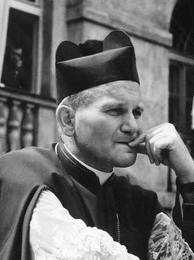 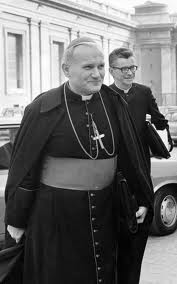 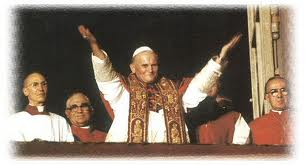 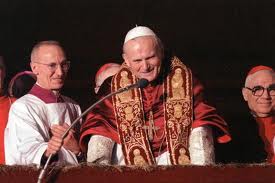 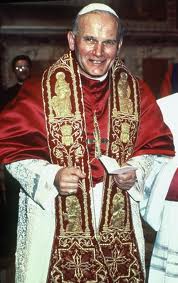 9. Kardynał Karol Wojtyła został wybrany na następcę św. Piotra:    a) 26 maja 1978 r.    b) 16 października 1978 r.    c) 16 października 1979 r.
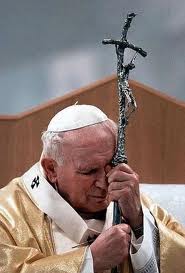 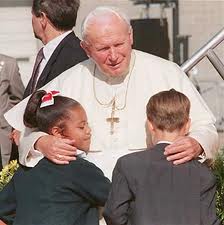 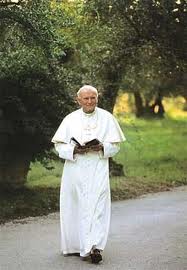 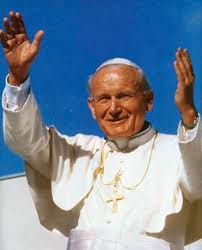 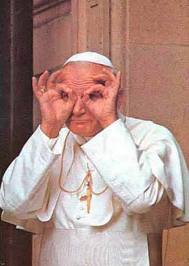 10. Jak nazywa się okres sprawowania władzy w Kościele przez Papieża?      a) pątnik      b) panteon      c) pontyfikat
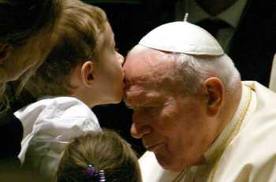 11. Ile razy Ojciec Święty pielgrzymował do Polski:      a) 8      b) 4      c) 6
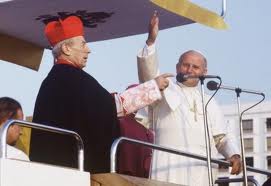 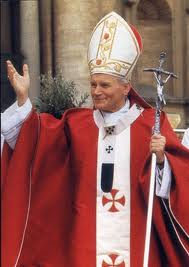 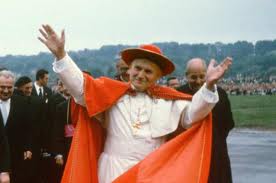 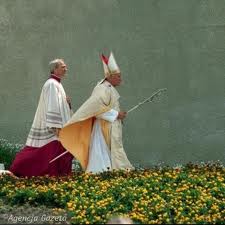 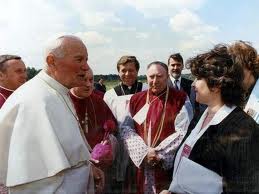 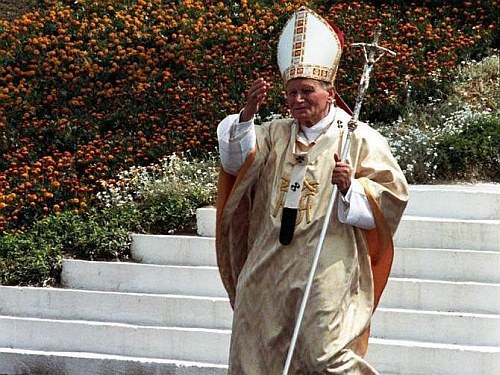 12. W którym roku papież odwiedził Białystok?
a) 1991 r.
b) 1998 r.
c) 1995 r.
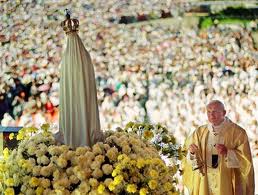 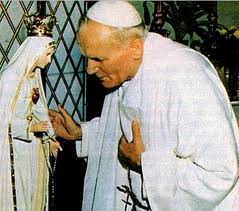 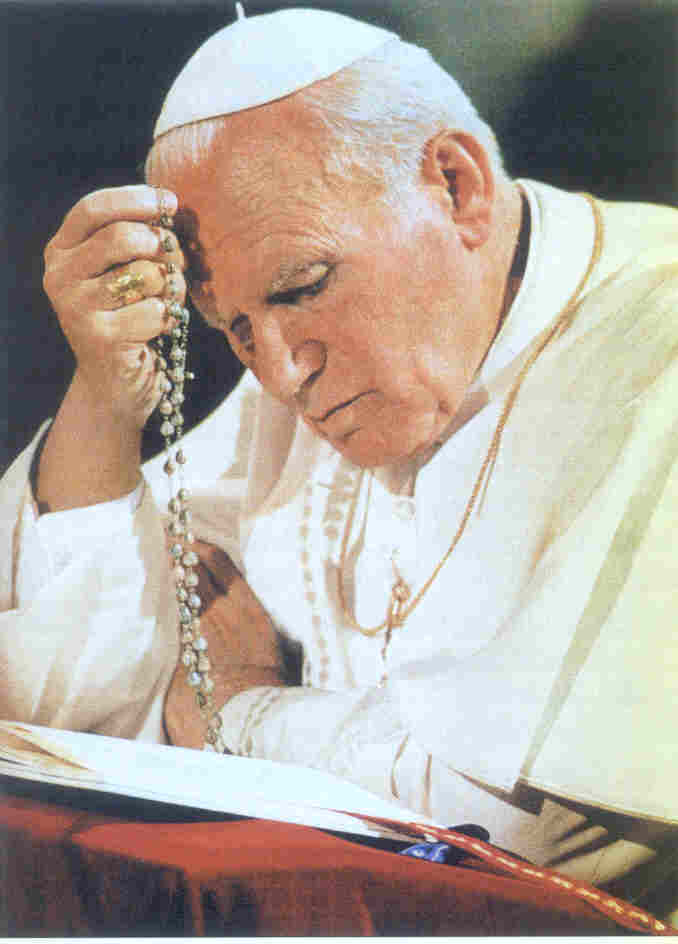 13. Papieskie „ Totus Tuus”     oznacza:      a) Cały Twój      b) Miłuję Maryję      c) Zawierzam Matce
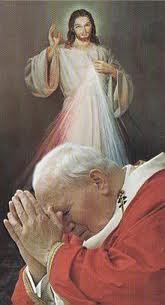 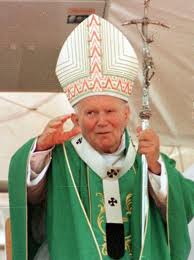 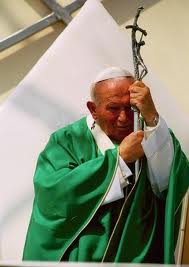 14. Przesłaniem pielgrzymki Jana Pawła II do Polski w 2002 r. były słowa:      a) „ Bóg bogaty w miłosierdzie”      b) „ Bóg jest naszym Ojcem”      c) „ Radujcie się w Panu Bogu
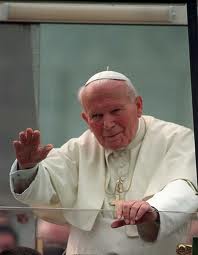 15. Ulubionym ciastem Karola Wojtyły 
     z czasów gimnazjum była:    a) eklerka;    b) kremówka;    c) bajaderka;
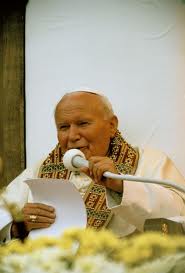 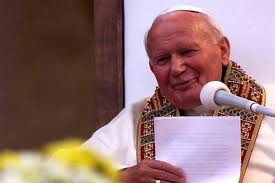 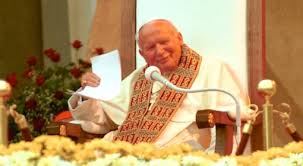 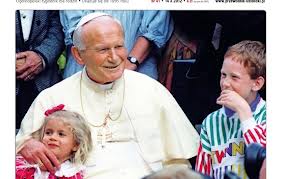 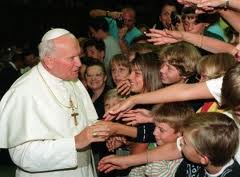 16. O co wzbogacił Ojciec Święty modlitwę różańcową?
a) o Litanię do Matki Bożej
b) o Tajemnice Światła
c)  o modlitwę do Ducha Świętego
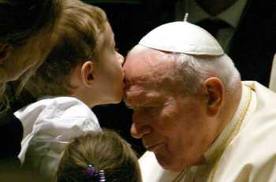 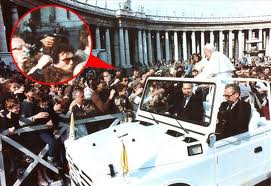 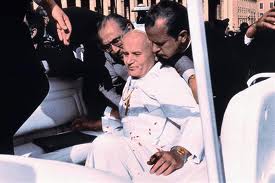 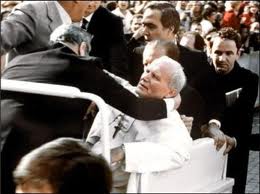 17. Wybierz prawidłową datę i godzinę,  zamachu na papieża?
a) 18 maj 1998r. godz. 17.18
b) 16 maja 1998r. godz. 18.17
c) 13 maja 1981r. godz. 17. 19
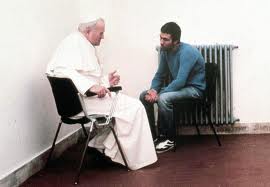 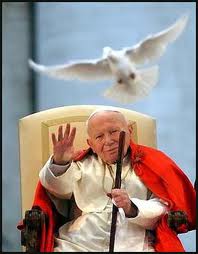 18. Wymień datę śmierci          Ojca  Świętego Jana Pawła II.      a) 2 marca 2005 r. o godz. 22: 00      b) 2 kwietnia 2005 r. o godz. 21:37      c) 8 kwietnia 2005 r. o godz. 18:22
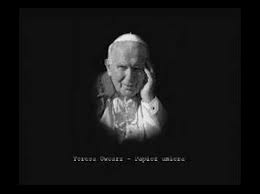 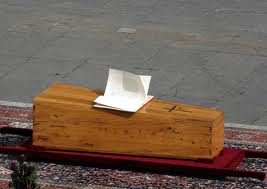 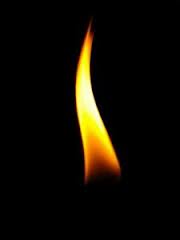 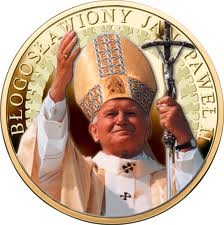 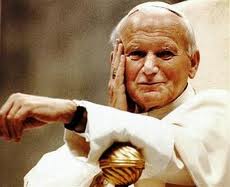 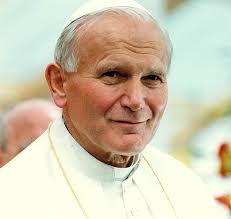 19. Kiedy Jan Paweł II został ogłoszony błogosławionym?
      a)  21. 05. 2010r.
      b)    1. 05. 2011r.
      c)    1. 06. 2011r.
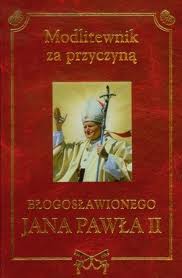 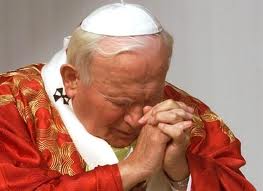 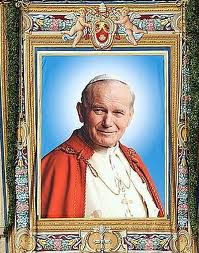 20. Który z papieży dokonał beatyfikacji  Jana Pawła II? 
      a)  Pius XI
      b)  Jan Paweł VI
      c)  Benedykt XVI
21. (…)Chcę  jeszcze raz to powtórzyć, abyście tę radosną nowinę zapamiętały na całe życie. Pan Jezus was kocha! (…)To jest wielka łaska, ale też wielkie zadanie. Aby Pan Jezus mógł w nas zamieszkać, musimy starać się, by nasze wnętrze było zawsze dla Niego otwarte. Wasze zadanie jest więc następujące: zawsze kochać Pana Jezusa, mieć dobre i czyste serce, i jak najczęściej zapraszać, aby On (...) w was zamieszkał. I nigdy nie czyńcie tego, co jest złe. To czasem może być trudne. Pamiętajcie jednak, że Pan Jezus was kocha i pragnie, abyście i wy kochały Go ze wszystkich sił.
 
Jest to tekst przemówienia Papieża Jana Pawła II wygłoszonego do dzieci. O jakich dwóch sakramentach mówi Ojciec Święty?  (2 pkt.)
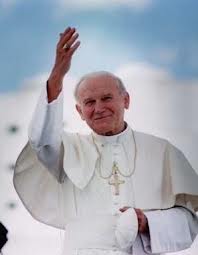 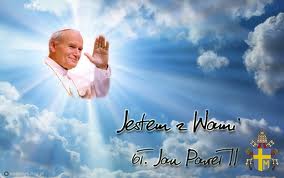 Jeżeli odpowiedziałeś poprawnie na wszystkie pytania zdobyłeś  22 punkty. GRATULUJĘ !!!
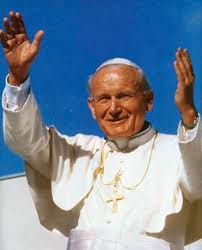 KLUCZ ODPOWIEDZI
1. b) w Wadowicach2. b) 18 maja 1920 r.3. c) Emilia i Karol4. b) Lolek 
5. b) wujek7. 
6. c) 1 listopada 1946 r.7. a) wędrówki górskie8. b) w 1968 r.9.b) 16 października 1978 r.10. c) pontyfikat
11. a) 8
12. a) 1991r.13. a) Cały Twój 14. a) „ Bóg bogaty w miłosierdzie”15. b) kremówka16. b) o tajemnice światła
17. c) 13 maj 1981r. godz. 17.19
18. b) 2 kwietnia 2005 r. o godz. 21: 37
19. b) 1.05. 2011
20. c) Benedykt XVI
21. sakramenty: Eucharystia i Pokuta i pojednanie                                                                                                     opracowała: Anna Żukowska